МБДОУ «Детский сад № 97»
«Инновационные подходы к решению проблемы адаптации детей 1,5 лет к детскому саду»
Подготовила воспитатель 
Яблонская Анна Михайловна





г. Дзержинск
2020 – 2021г.
Адаптация – это приспособление организма к изменяющимся внешним условиям (С.И. Ожегов)Инновация - означает «нововведение», «передовой  педагогический опыт», «новаторство, возникающее на основе разнообразия инициатив и новшеств, перспективных для развития образования».
Цель: создание благоприятных условий, способствующих комфортной адаптации ребенка к условиям ДОУ.
Задачи:
Создать для ребенка атмосферу безопасности и комфортную обстановку.
Внедрить инновационные формы и методы сотрудничества с родителями, способствующие повышению информационной культуры в практику психолого-педагогического партнерства
Организовать  РППС , стимулирующую у детей чувство комфортности и защищенности
«Формы работы с детьми»
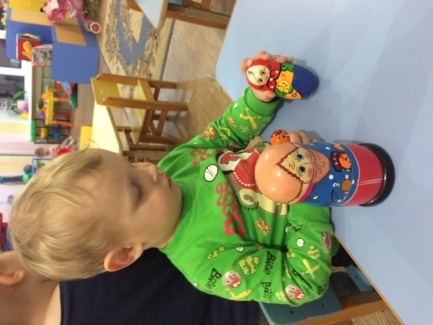 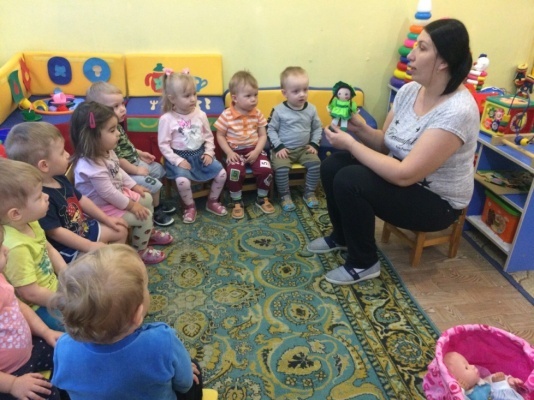 Коллективные и подвижные игры;

Игровые ситуации максимально приближенные к типовым сюжетам из реальной жизни; 

Игры с крупной и мелкой мозайкой, нанизывание шариков на шнур, соединение деталей крупного конструктора «Лего», с матрешками, с прищепками и др. 
    Музыкальные занятия и развитие движения. Звукоподражание, подпевание, слушанье музыки, музицирование на детских музыкальных инструментах, жестовые и телесные игры;
Игры-забавы, куклы Бибабо
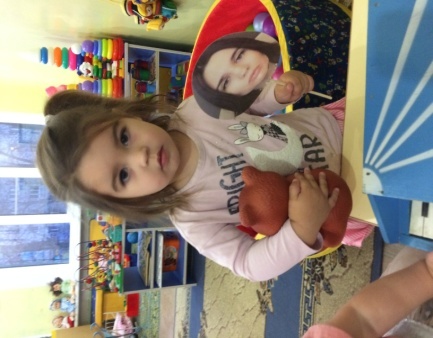 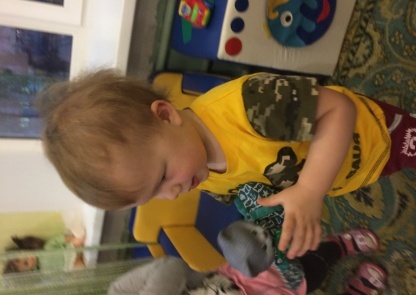 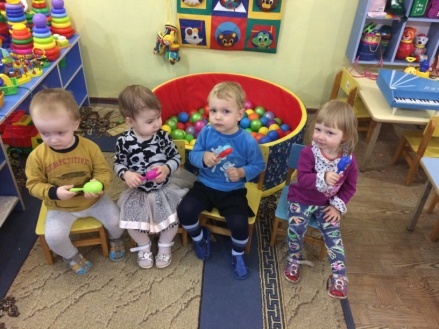 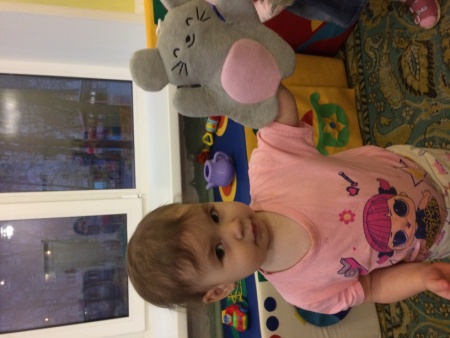 «Формы работы с детьми»
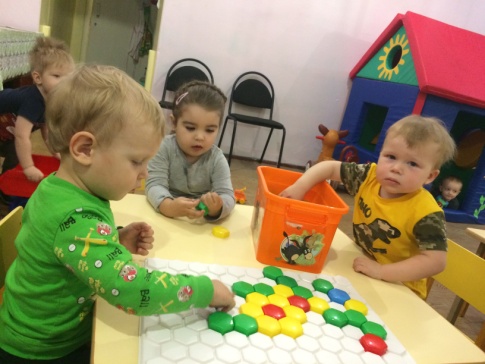 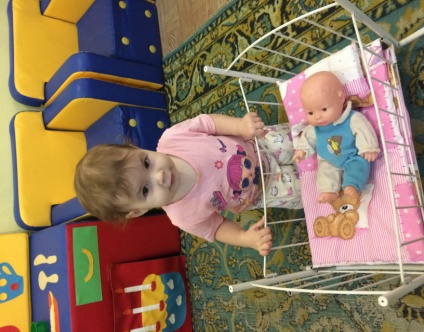 Подвижные игры
Игра с крупной мозаикой
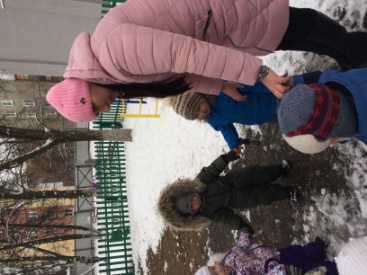 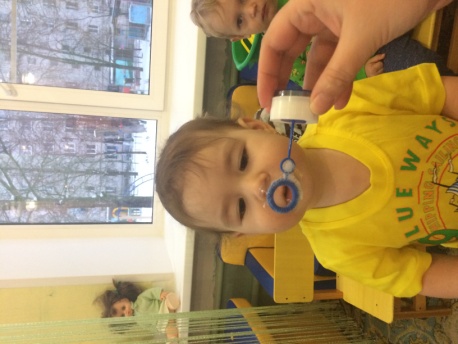 Игра «Кукла хочет спать»
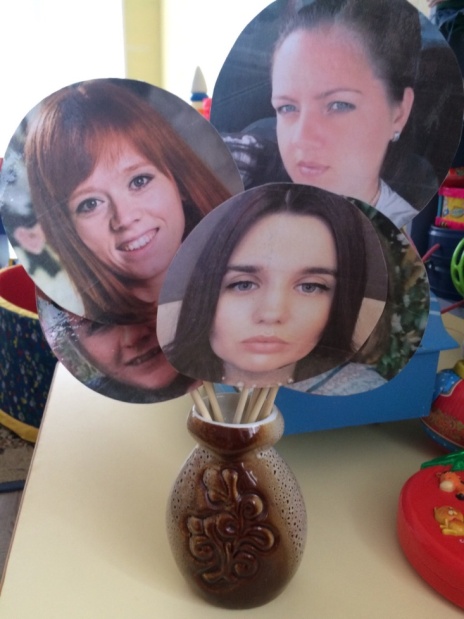 Игра: «Мамочка на палочке»
Дыхательная гимнастика
«Формы работы с детьми»
Игра на погремушках
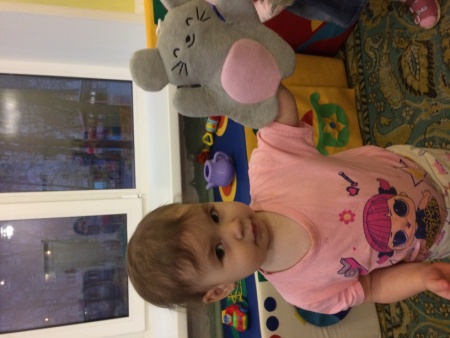 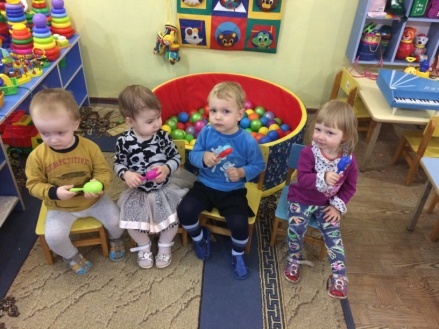 Формы взаимодействия с родителями
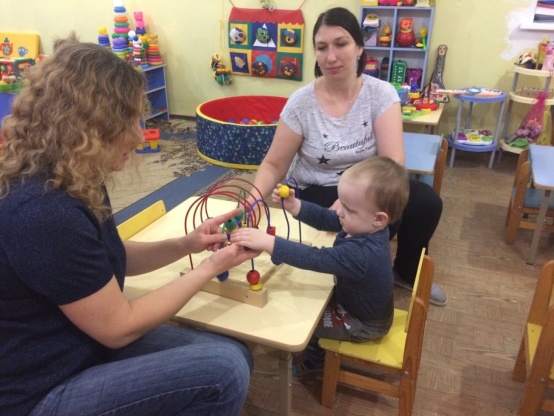 - Сочинение-эссе на тему «Мой ребёнок»
- Адаптационные листы (дополненные графами «Поведение ребёнка дома перед посещением детского сада», «Поведение ребёнка дома после посещения детского сада») - заполняют сами родители
- Изучение семьи - SS-анализ (значимость, важность, удовлетворенность).
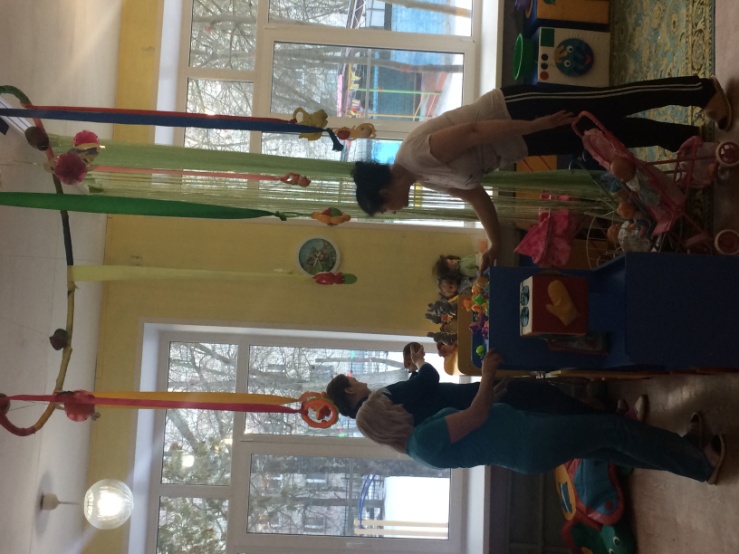 - «День открытых дверей»
«Вечерние посиделки»
- «Телефон доверия»
Формы взаимодействия с родителями
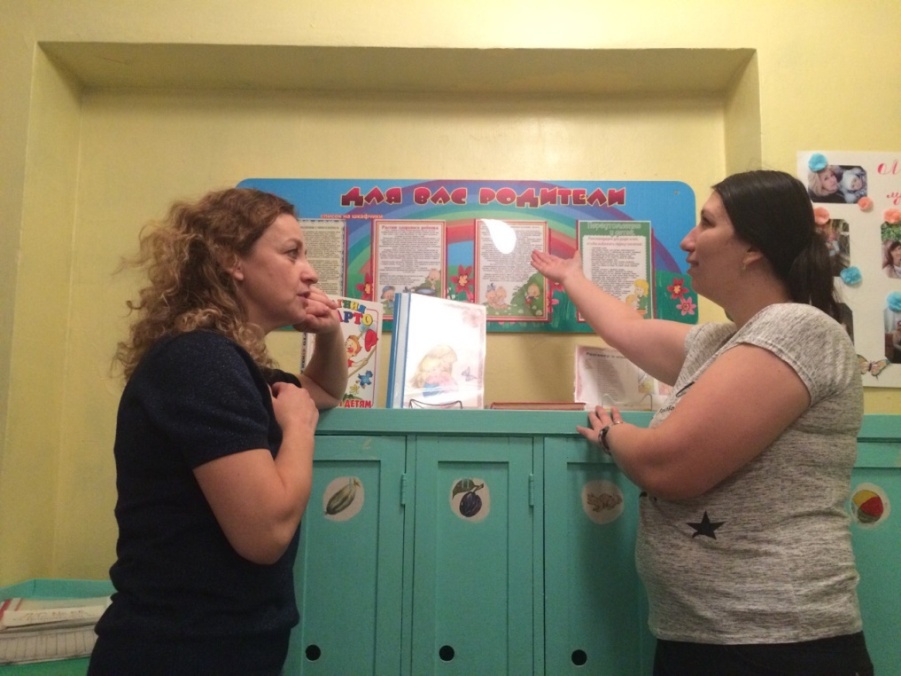 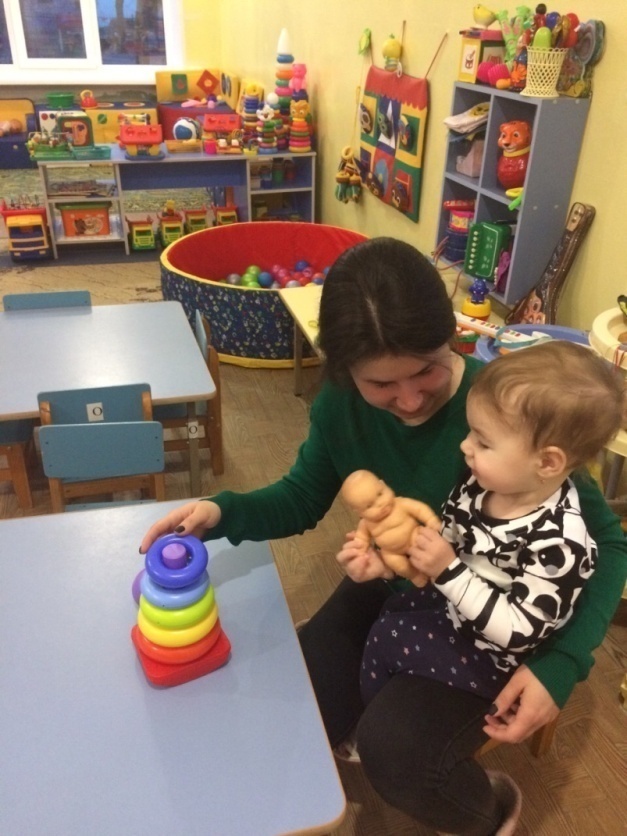 Индивидуальная консультация 
по адаптации ребенка
«День открытых дверей»
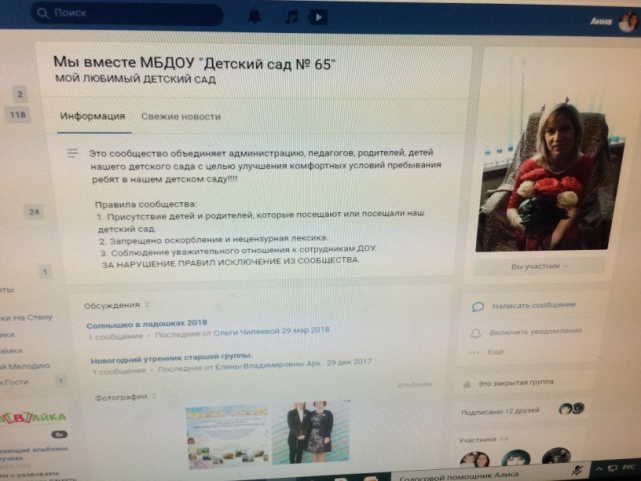 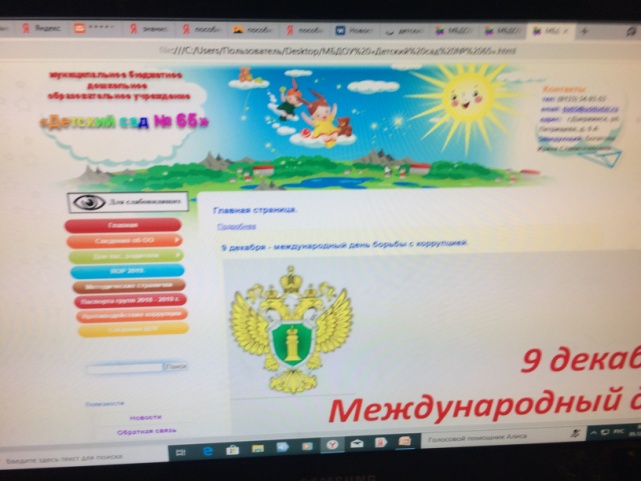 «Общение посредством сети  интернет»
Формы взаимодействия с родителями
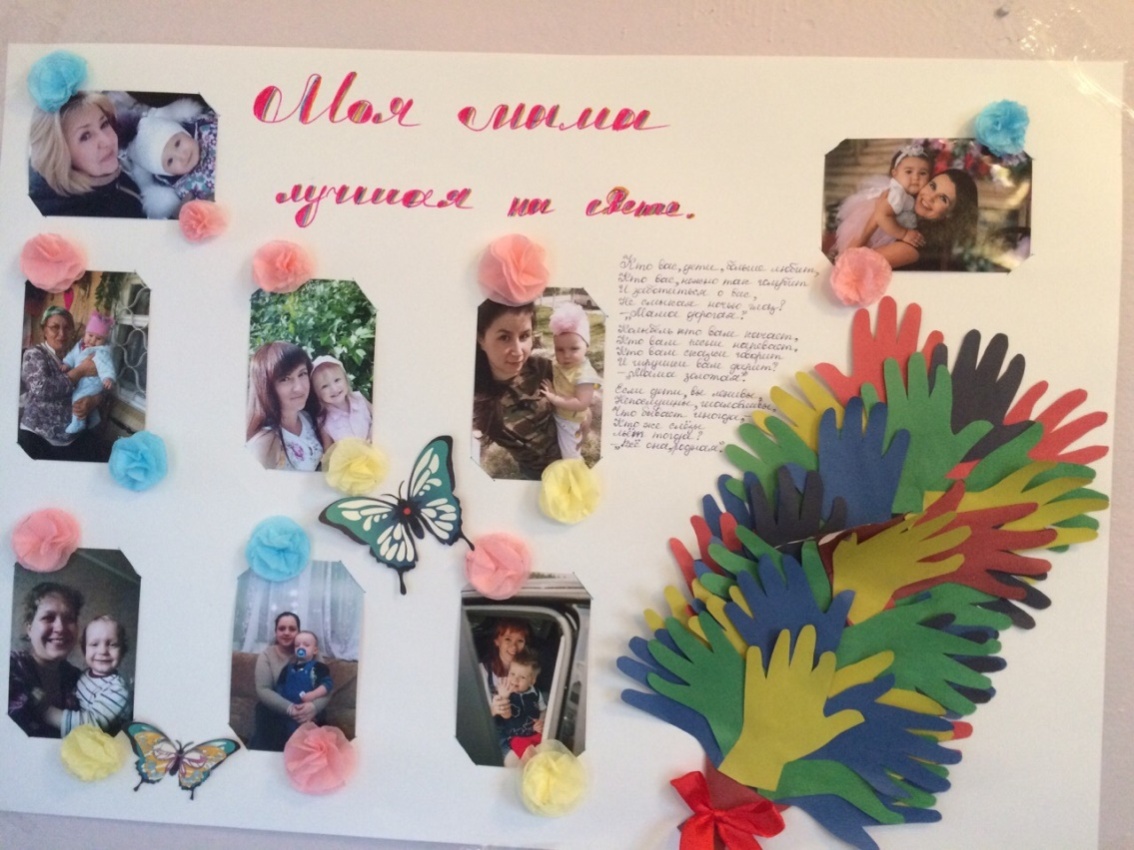 Выставка книг ко «Дню Матери», 
организована из домашней библиотеки 
родителей
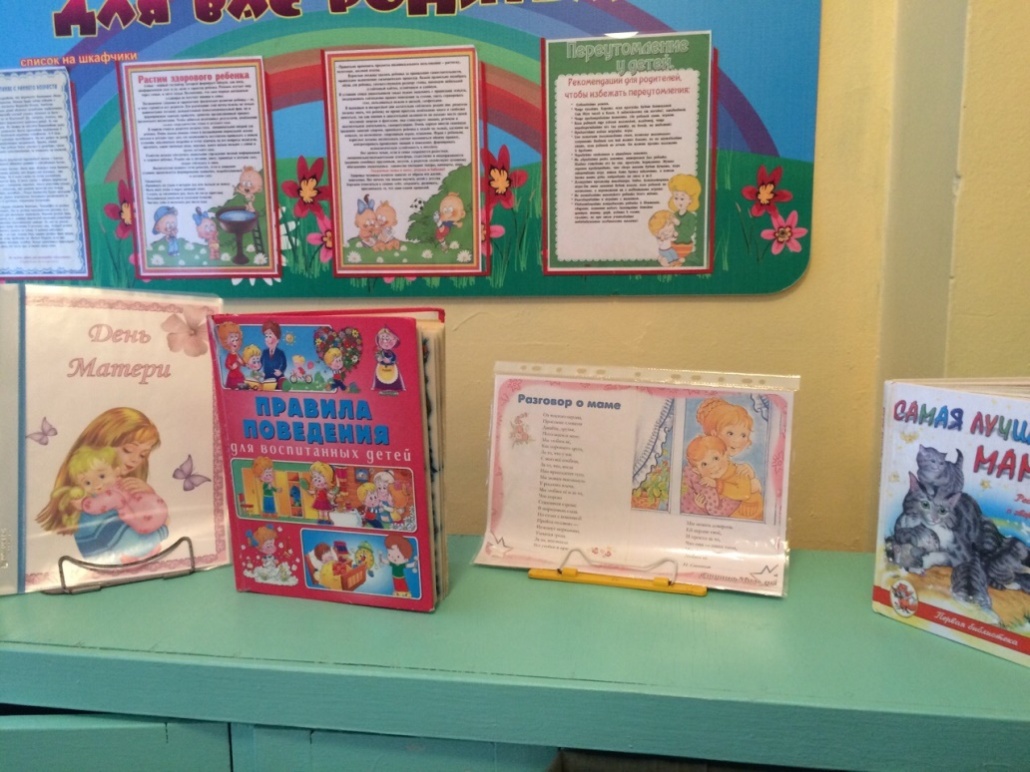 Газета ко «Дню Матери», 
выполнена совместно с родителями
Формы взаимодействия с родителями
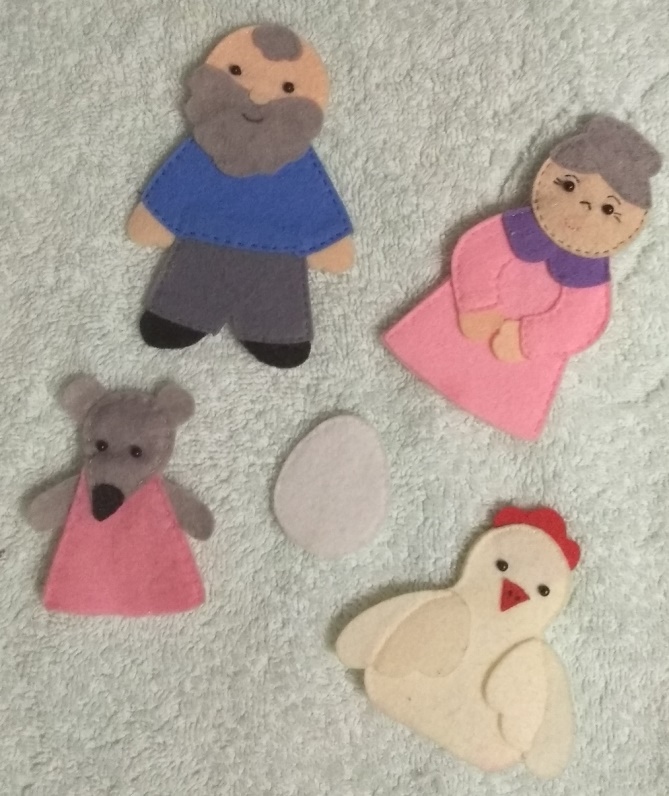 Обогащение РППС
«Дидактические игры из фетра»
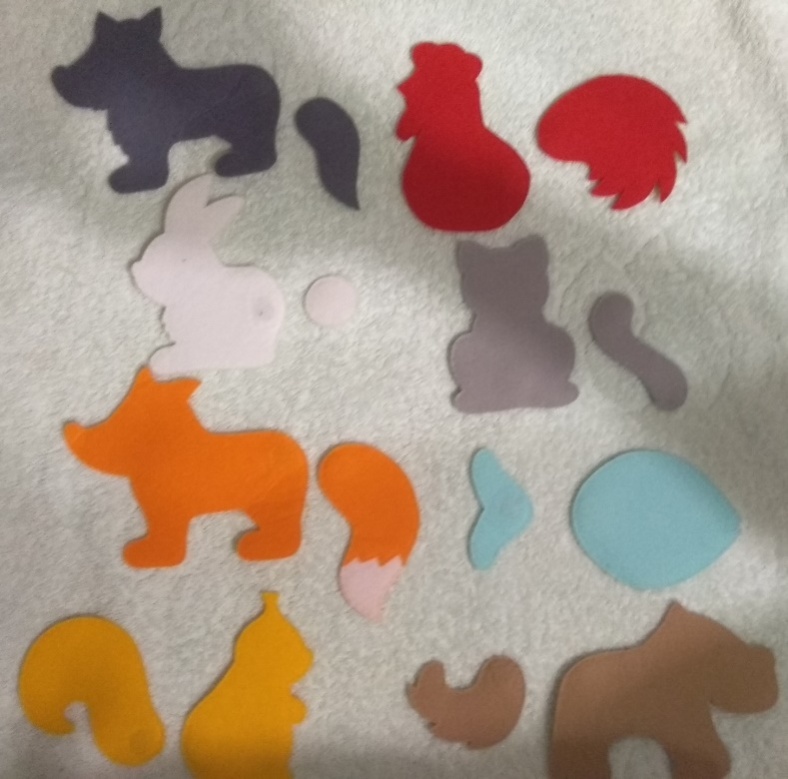 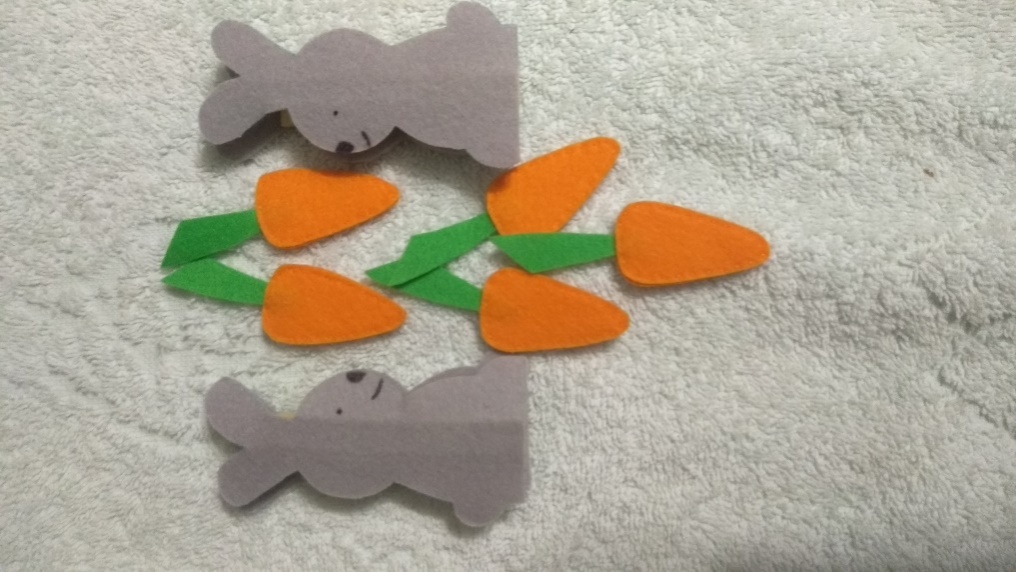 «Пальчиковые игры»
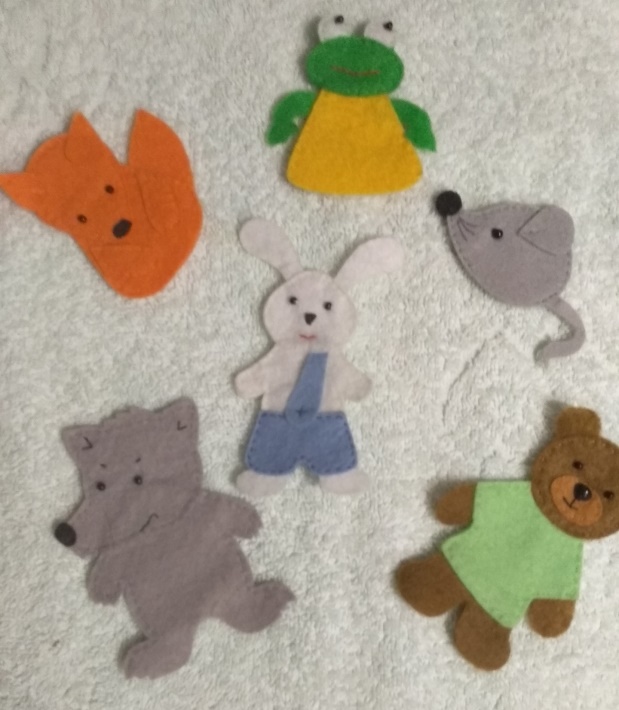 Игра «Накорми зайку»
Игра «Чей хвост?»
Диагностика адаптации детей к условиям ДОО (дети от 1,5 до 2 лет)(2018 – 2019, 2019-2020 уч. год)
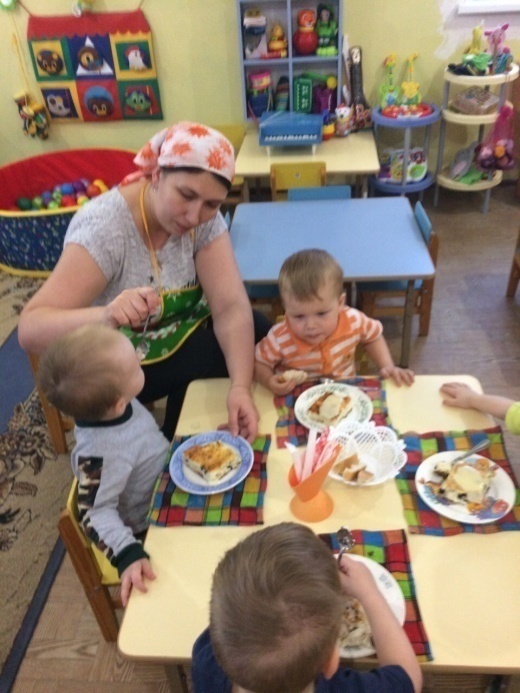 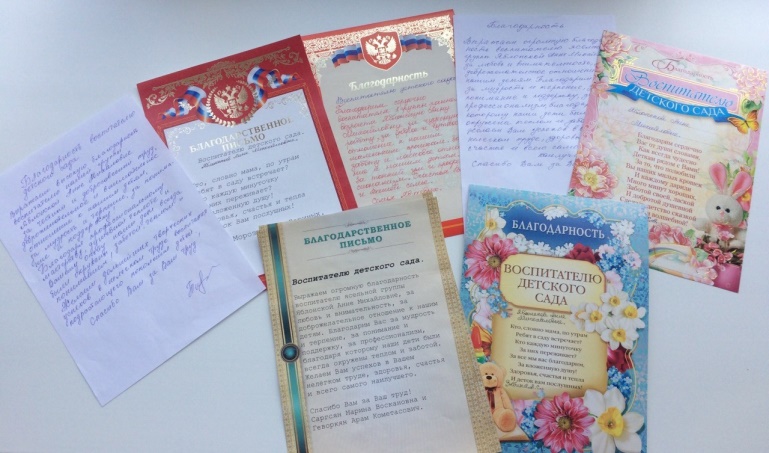 Литература:
1.Федеральный Государственный Образовательный  Стандарт  Дошкольного Образования / Министерство  образования и науки  Российской Федерации .-М: Просвещение, 2013 г.
2. Белкина Л.В. Адаптация детей раннего возраста к условиям ДОУ: Практическое пособие.- Воронеж «Учитель»,2006.-236с.
3Лапина И.В. Адаптация детей при поступлении в детский сад: программа, психолого-педагогическое сопровождение, комплексные занятия. – Волгоград: Учитель,2010.-127с.
4. Выготский Л.С. Избранные психологические исследования. – СПб, 2006. – 301 с.
Дошкольное учреждение и семья - единое пространство детского развития / Т. Н. Доронова, Е. В. Соловьева, А. Е. Жичкина и др. - М.: Линка-Пресс. - 2006. - С.25 - 26. 
5.Евдокимова Е.С., Додокина Н.В., Кудрявцева Е.А. Детский сад и семья: Методика работы с родителями. Пособие для педагогов и родителей. – М.: Мозаика-Синтез, 2007. -144с. 
6. Заводчикова О.Г. Адаптация ребенка в детском саду: взаимодействие ДОУ и семьи: пособие для воспитателей. – М.: Просвещение, 2007. – 79с.
7.Зверева О.Л., Кротова Т.В. Родительские собрания в ДОУ:  методическое пособие. – 4-е изд. –  М.: Айрис-пресс, 2009. -128с. (Дошкольное воспитание и развитие)
Москалюк О.В., Погонцева Л.В. Педагогика взаимопонимания: занятия с родителями. - Волгоград: Учитель,2010.-123с.
8.Кознова Н. Использование нетрадиционных методов и приемов при адаптации в доу детей раннего возраста [Электронный ресурс]./ Н. Кознова.- Режим доступа: https:// www.maam.ru
9. Логунова Е. С. Эмоциональный комфорт детей в период адаптации. Педагогическая мастерская. Открытый урок. Первое сентября [Электронный ресурс]./ Е.С. Логунова.- Режим доступа: http://открытый урок.рф
10.Чернецкая И.И. Игровая деятельность в период адаптации в детском саду. Государственное учреждение образования «Ясли-сад агрогородка Индура» [Электронный ресурс]./ И.И. Чернецкая.- Режим доступа:  https://ddu-indura.by
доступа: http://открытый урок.рф